As nações - parte 2
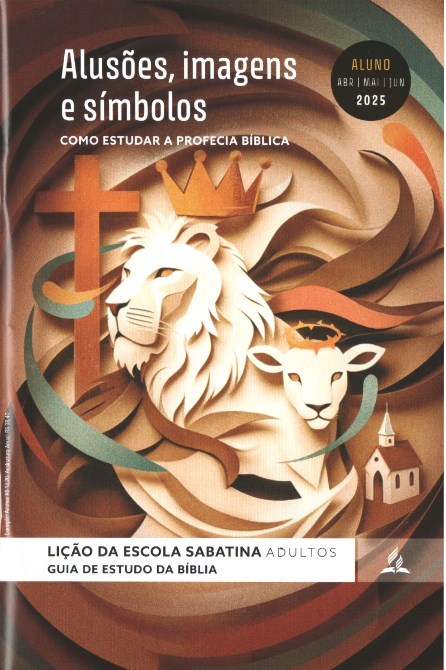 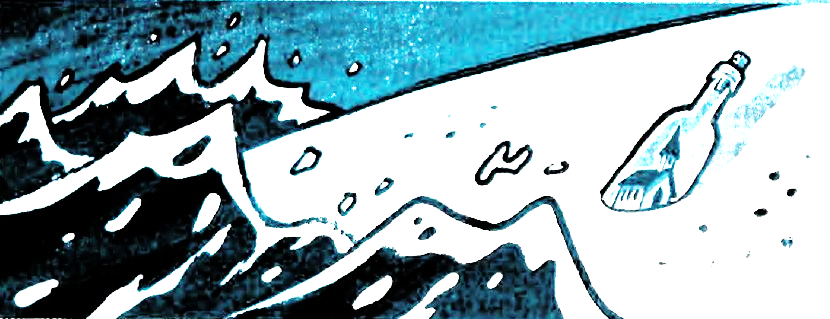 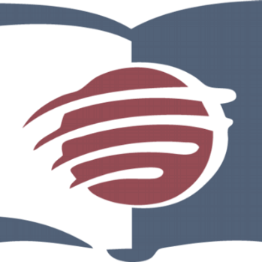 LIÇÃO 05
VERSO PARA MEMORIZAR: “Aquietem-se e saibam que Eu sou Deus; sou exaltado entre as nações, sou exaltado na Terra” (Sl 46:10).
05
LEITURAS DA SEMANA: Gn 2:9-17; Dn 2:31-35; Is 17:12,13; Dn 7:1-3; Rm 3:10-19; Ap 12:15,16; 10:1-11
design Neemias Lima
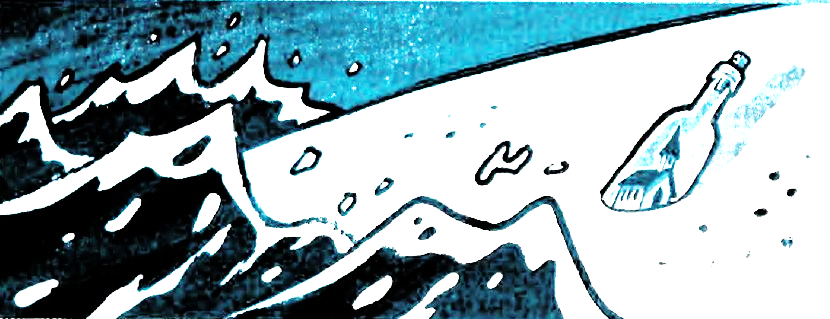 INTRODUÇÃO
Sábado
LIÇÃO 05
- Essa ideia é uma sugestão horrível. Jamais foi intenção de Deus que Satanás ou a humanidade pecassem. A rebelião foi uma tragédia de grandes consequências, e nossa alegria em Deus teria permanecido completa se nossos primeiros pais não tivessem desobedecido. Nesta semana, continuaremos examinando os problemas causados pela queda da humanidade e o desejo de estabelecer um governo humano em oposição ao governo divino. Essas verdades são reveladas poderosamente no livro de Daniel, que mostra que Deus estava certo quando advertiu Seu povo sobre o que aconteceria quando se afastasse Dele e escolhesse reis terrenos.
Foi isso que os israelitas obtiveram: reis terrenos e pecadores dominando pecadores - o que nunca é uma boa combinação.
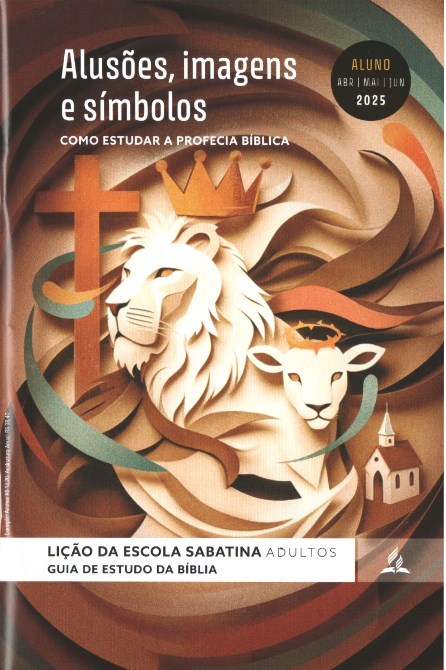 LEITURAS DA SEMANA: : Gn 2:9-17; Dn 2:31-35; Is 17:12,13; Dn 7:1-3; Rm 3:10-19; Ap 12:15,16; 10:1-1
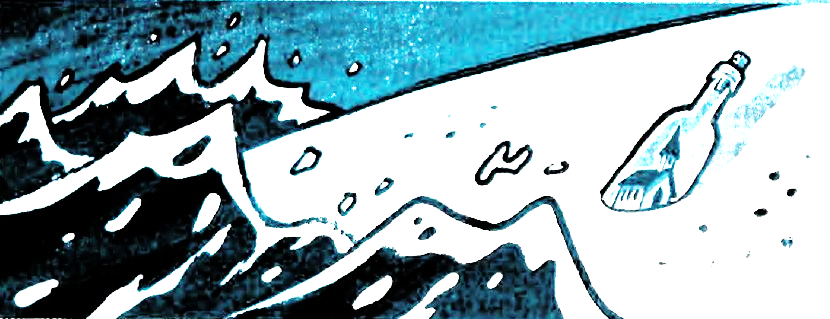 O primeiro mandamento
Domingo
LIÇÃO 05
PERGUNTAS:
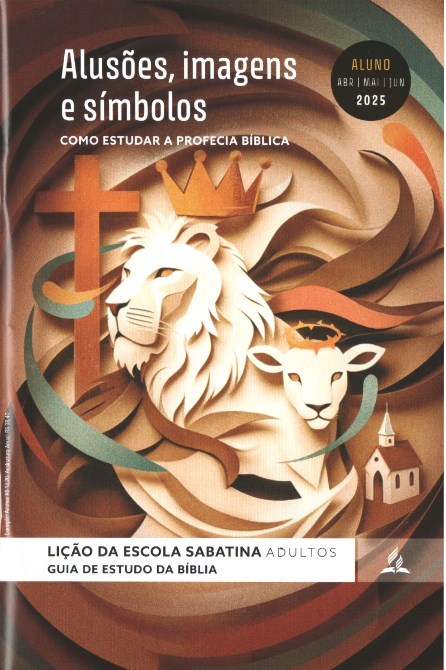 LEITURAS DA SEMANA: : Gn 2:9-17; Dn 2:31-35; Is 17:12,13; Dn 7:1-3; Rm 3:10-19; Ap 12:15,16; 10:1-1
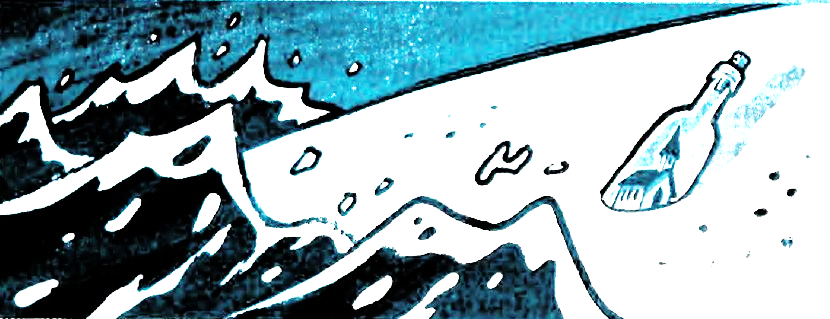 O primeiro mandamento
Domingo
LIÇÃO 05
COMENTÁRIOS:
•Milênios depois, quando Israel pediu um rei, o Senhor apresentou as consequências dessa escolha (como vimos na semana passada). Ele também informou que a decisão de se afastar de Seu governo direto duraria até o fim dos tempos. À medida que os reis se corrompiam, 0 povo da aliança se tornou tão mundano que Ele lhes deu ainda mais do que desejavam: um governo humano. É esclarecedor estudar 0 livro de Daniel tendo em mente esse pano de fundo: percebemos que a marcha dos impérios não é apenas uma acusação contra as “nações”, os gentios, mas também uma acusação contra as falhas de Israel, sua recusa em seguir os mitswot (mandamentos) de Deus. Séculos de dominação, em vez da liberdade dada no Éden, se tornariam uma nova sala de aula na qual corações dispostos poderiam testemunhar o contraste impressionante entre os reinos deste mundo e o reino de Deus.
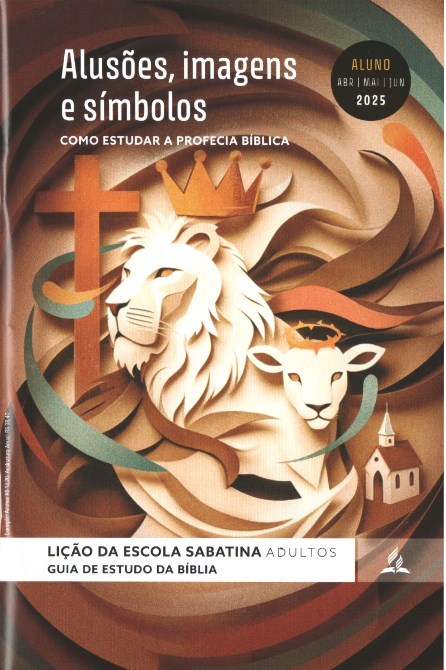 LEITURAS DA SEMANA: : Gn 2:9-17; Dn 2:31-35; Is 17:12,13; Dn 7:1-3; Rm 3:10-19; Ap 12:15,16; 10:1-1
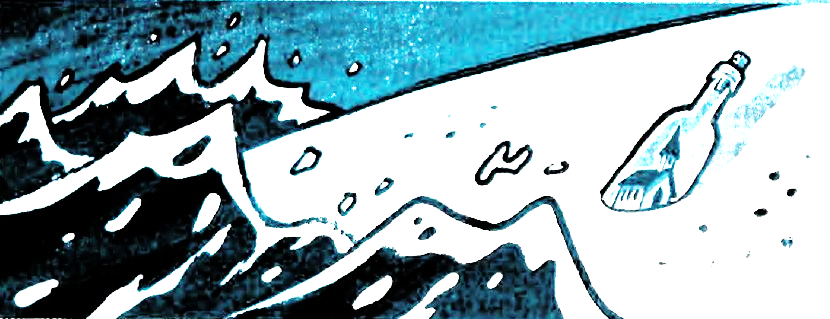 Daniel 2
Segunda
LIÇÃO 05
PERGUNTAS:
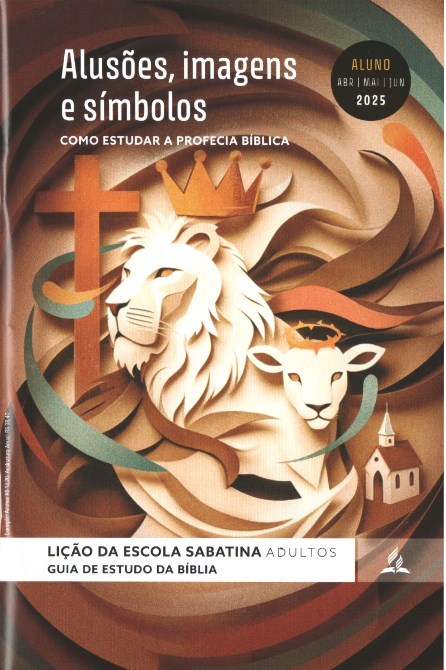 LEITURAS DA SEMANA: : Gn 2:9-17; Dn 2:31-35; Is 17:12,13; Dn 7:1-3; Rm 3:10-19; Ap 12:15,16; 10:1-1
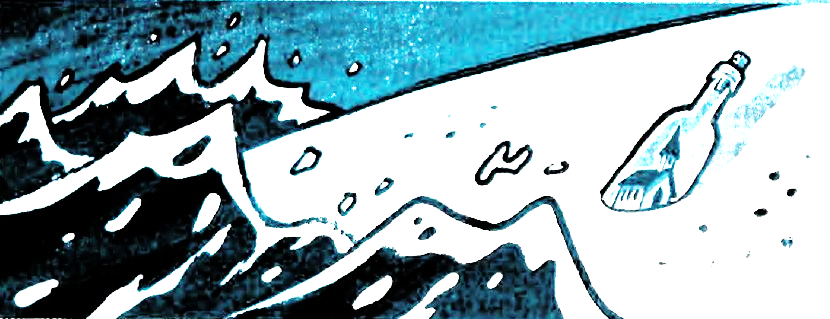 Daniel 2
Segunda
LIÇÃO 05
COMENTÁRIOS:
Muitos estudiosos das profecias observam que os metais de Daniel 2 vão do mais valioso para o menos valioso: ouro, prata, bronze, ferro e, por último, parte de ferro e parte de barro. Charles Darwin, Karl Marx e outros pensadores do século 19 tentaram nos convencer de que a humanidade está de alguma forma progredindo - evoluindo em termos biológicos e sociais. Ainda que a existência humana tenha melhorado em alguns aspectos, quando tentamos vislumbrar 0 futuro do mundo, observando como ele é governado, é muito difícil ter uma visão otimista, de paz, segurança e prosperidade.
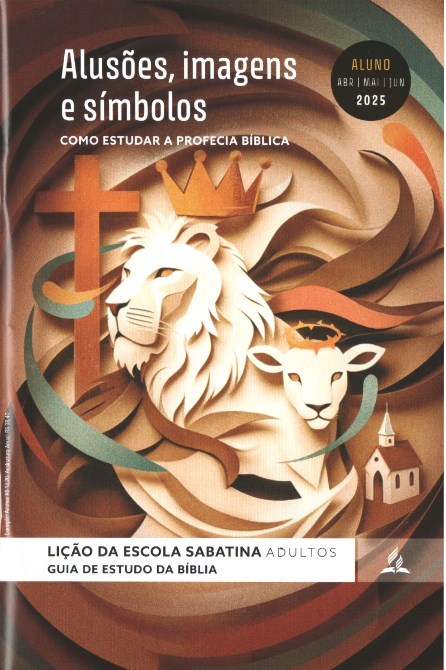 LEITURAS DA SEMANA: : Gn 2:9-17; Dn 2:31-35; Is 17:12,13; Dn 7:1-3; Rm 3:10-19; Ap 12:15,16; 10:1-1
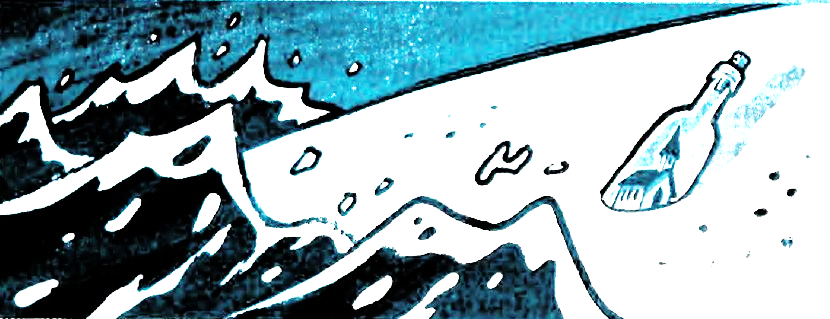 Daniel 7
Terça
LIÇÃO 05
PERGUNTAS:
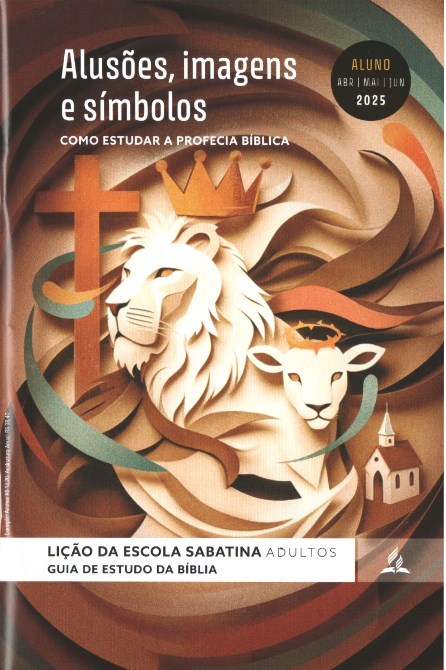 LEITURAS DA SEMANA: : Gn 2:9-17; Dn 2:31-35; Is 17:12,13; Dn 7:1-3; Rm 3:10-19; Ap 12:15,16; 10:1-1
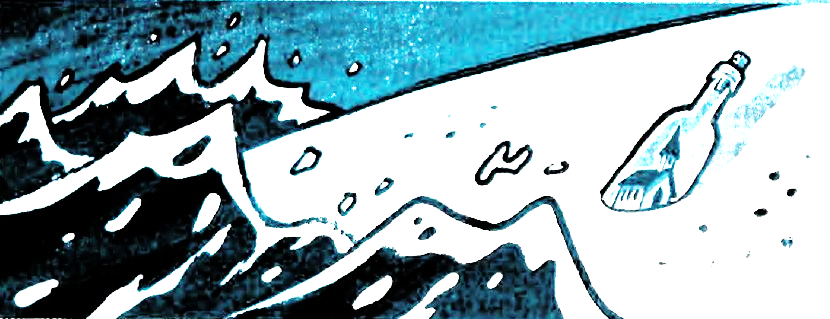 Daniel 7
Terça
LIÇÃO 05
COMENTÁRIOS:
Daniel observou os ventos agitando 0 mar, quando de repente os animais começaram a subir para a terra - ao seu território! Os problemas dos gentios se tornaram problemas de seu povo. Israel escolheu viver como gentios, então agora viveria com os gentios - sob 0 poder deles. Começando com a dominação babilônica, o povo da aliança nunca mais desfrutou autonomia completa ou duradoura.
Essa perda de autonomia durará até o fim, quando Cristo for restaurado ao Seu lugar como Rei. Na época do NT, o povo de Deus continuou a sofrer sob o Império Romano e, depois, sob as perseguições do chifre pequeno, 0 sucessor de Roma pagã. Embora algumas nações tenham sido melhores do que outras, e alguns períodos tenham sido mais pacíficos do que outros, a maior parte da história tem sido uma tragédia após outra, um opressor depois do outro.
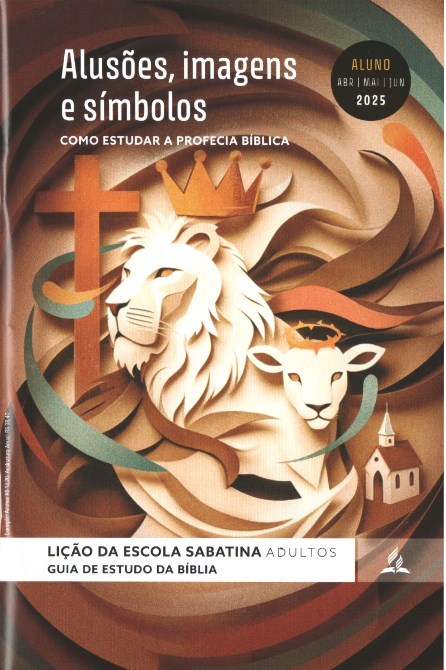 LEITURAS DA SEMANA: : Gn 2:9-17; Dn 2:31-35; Is 17:12,13; Dn 7:1-3; Rm 3:10-19; Ap 12:15,16; 10:1-1
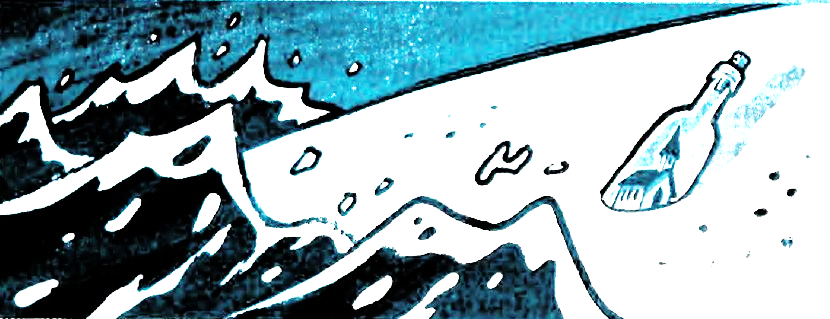 Entre a terra e o mar
Quarta
LIÇÃO 05
PERGUNTAS:
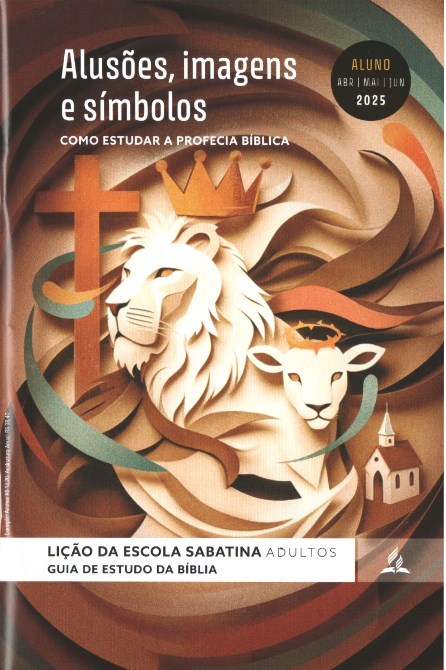 LEITURAS DA SEMANA: : Gn 2:9-17; Dn 2:31-35; Is 17:12,13; Dn 7:1-3; Rm 3:10-19; Ap 12:15,16; 10:1-1
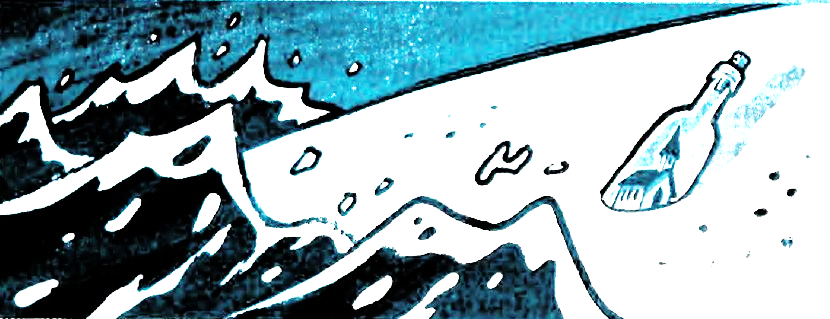 Entre a terra e o mar
Quarta
LIÇÃO 05
COMENTÁRIOS:
- O dragão usa água para perseguir a mulher (a igreja). Nas profecias, a água frequentemente simboliza governos terrestres, bem como a turbulência e o caos que os acompanham. Portanto, vemos que Satanás foi capaz de usar os povos, instigados por seus líderes, para perseguir 0 povo de Deus durante grande parte da história da igreja. Poderíamos considerar essa “terra”, para onde o povo de Deus fugiu, como uma espécie de “terra prometida”? Seria por isso que a besta que subiu da terra inicialmente se parece com um cordeiro? Embora os Estados Unidos nunca tenham sido o “Novo Israel” que seus fundadores gostariam que fosse, por muito tempo essa nação tem sido uma terra de liberdade religiosa para pessoas oprimidas por suas crenças. No futuro, a besta semelhante a um cordeiro falará “como dragão” (Ap 13:11). Os Estados Unidos, que têm sido um farol de liberdade, se tornarão o perseguidor! Isso ocorre quando nações governam a si mesmas, em vez de serem governadas por Deus.
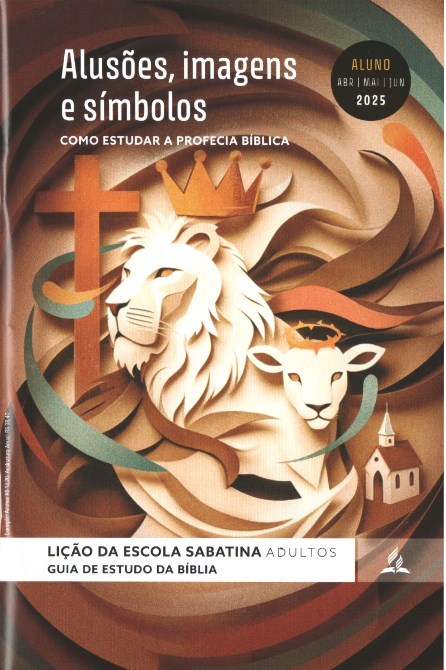 LEITURAS DA SEMANA: : Gn 2:9-17; Dn 2:31-35; Is 17:12,13; Dn 7:1-3; Rm 3:10-19; Ap 12:15,16; 10:1-1
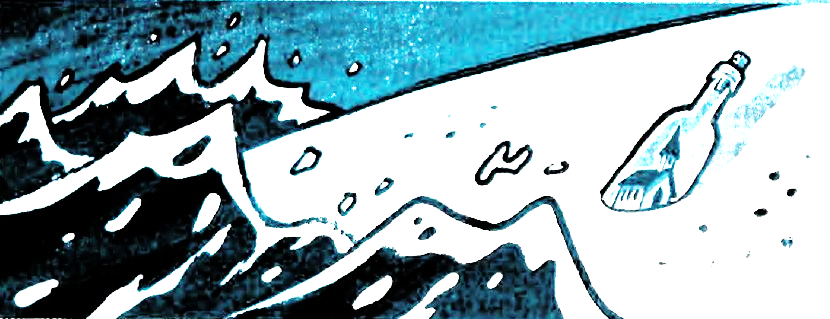 Profetize de novo
Quinta
LIÇÃO 05
PERGUNTAS:
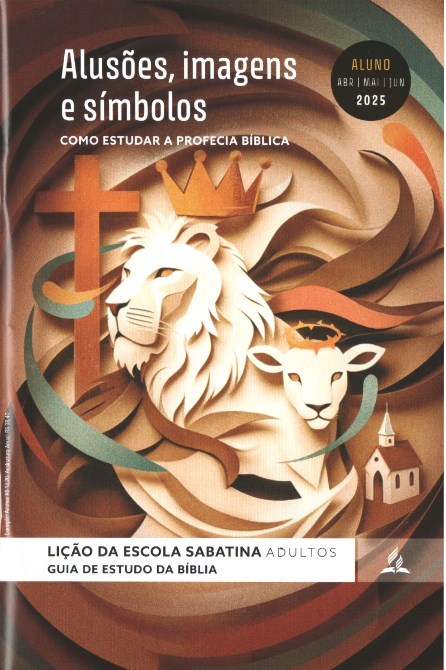 LEITURAS DA SEMANA: : Gn 2:9-17; Dn 2:31-35; Is 17:12,13; Dn 7:1-3; Rm 3:10-19; Ap 12:15,16; 10:1-1
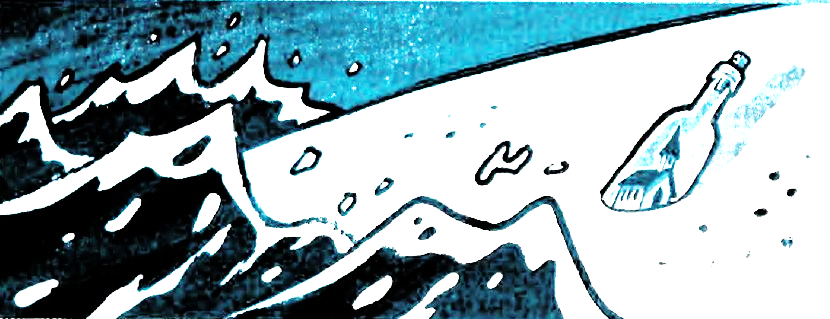 Profetize de novo
Quinta
LIÇÃO 05
COMENTÁRIOS:
No fim da história, o mundo será iluminado com a glória de Deus, e as mensagens de Apocalipse 14 serão levadas a todas as pessoas. Assim como a missão de Israel, nossa tarefa como igreja é pregar 0 evangelho ao mundo (Mt 24:14).
Deus está conduzindo a história humana à sua grande conclusão: 0 fim dos impérios humanos e a entronização eterna de Cristo (Dn 234, 35, 44, 45)- A Bíblia deixa claro que todos os reinos deste mundo serão destruídos, e não restarão vestígios deles e de seus legados horríveis, e serão substituídos pelo reino eterno de Deus, onde pecado, sofrimento, doença, mal e morte nunca mais entrarão. 0 anjo grita “com voz forte”, assim como os três anjos (Ap 14:7, 9) e 0 outro anjo (Ap 18:2). Esse é um momento urgente na história, quando é estabelecida a obra da igreja remanescente, que diz respeito a “povos, nações, línguas e reis” (Ap 10:11).
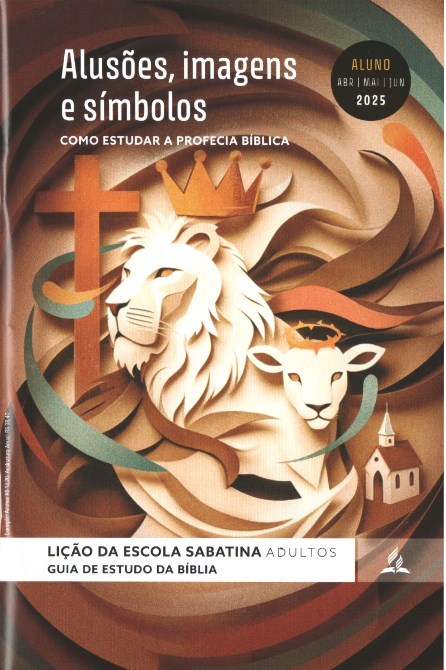 LEITURAS DA SEMANA: : Gn 2:9-17; Dn 2:31-35; Is 17:12,13; Dn 7:1-3; Rm 3:10-19; Ap 12:15,16; 10:1-1
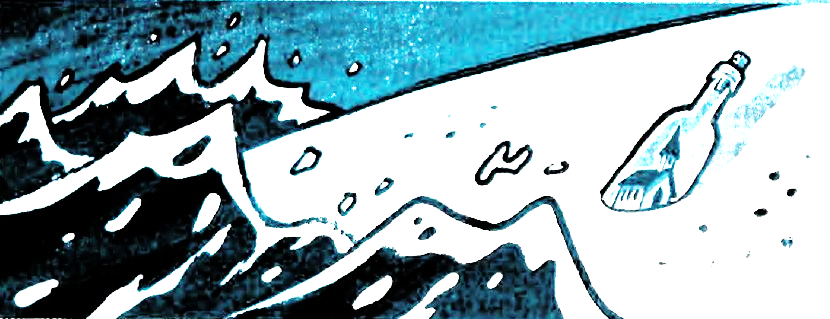 Estudo adicional
Sexta
LIÇÃO 05
COMENTÁRIOS:
“Apenas uma lembrança permanece: nosso Redentor conservará para sempre as marcas de Sua crucifixão. Em Sua fronte ferida, em Seu lado e em Suas mãos e pés estarão os únicos vestígios da obra cruel realizada pelo pecado. Ao contemplar Cristo em Sua glória, 0 profeta declarou: ‘Raios brilhantes saíam da Sua mão, e ali estava o esconderijo da Sua força’ (Hc 3:4, ARC). Suas mãos e Seu lado ferido de onde fluiu a corrente carmesim que reconciliou o ser humano com Deus - ali está a glória do Salvador, ali está ‘o esconderijo da Sua força’. Sendo ‘poderoso para salvar’ (Is 63:1), mediante 0 sacrifício da redenção, Ele foi forte para executar justiça sobre aqueles que desprezaram a misericórdia de Deus. E os sinais de Sua humilhação são Sua mais elevada honra. [...] Os ferimentos do Calvário proclamarão o louvor e declararão o poder de Cristo” (Ellen G. White, 0 Grande Conflito [CPB, 2021], p. 557).
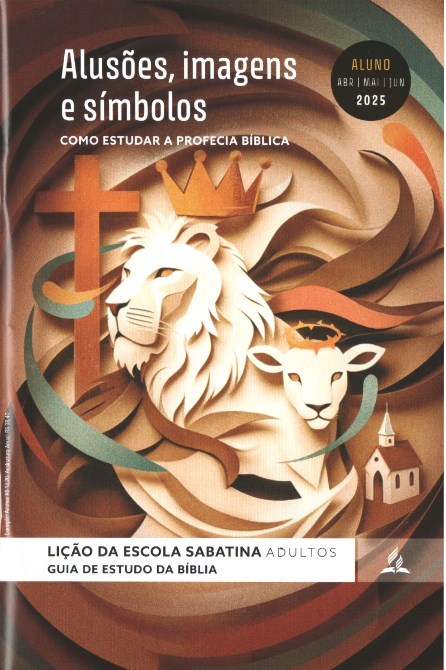 LEITURAS DA SEMANA: : Gn 2:9-17; Dn 2:31-35; Is 17:12,13; Dn 7:1-3; Rm 3:10-19; Ap 12:15,16; 10:1-1
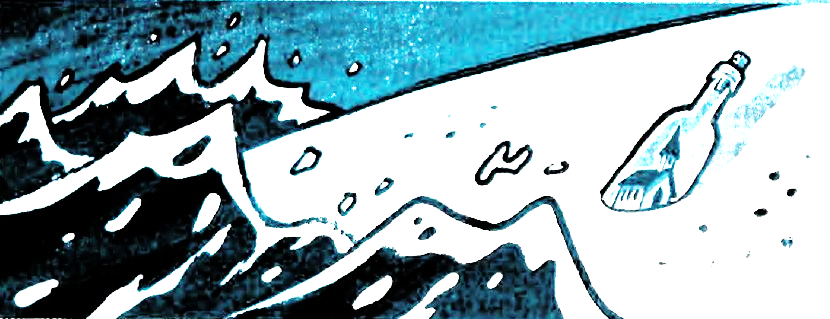 Estudo adicional
Sexta
LIÇÃO 05
PERGUNTAS:
1. No fim, as realizações e glórias terrenas serão transformadas em pó e cinzas e, por último, desaparecerão. Isso inclui as coisas que você realizou ou esteja realizando. É importante ter essa perspectiva em mente? Isso nos ajuda a estabelecer prioridades?

2. Estude as características da besta que sobe do mar (Ap 13:1-10). Em que aspectos ela é a consequência natural da mentalidade de Babel? Essa besta é a soma de todas as “nações”, desde Babilônia até o poder do chifre pequeno. Quais características de cada império você observa que persistiram ao longo da história? De que maneira 0 mundo ainda reflete, por exemplo, os valores de Babilônia ou de Roma?

3. Como ter o equilíbrio entre seguir 0 Senhor e obedecer às leis da nação? O que ocorre quando a obediência a um leva à desobediência ao outro?
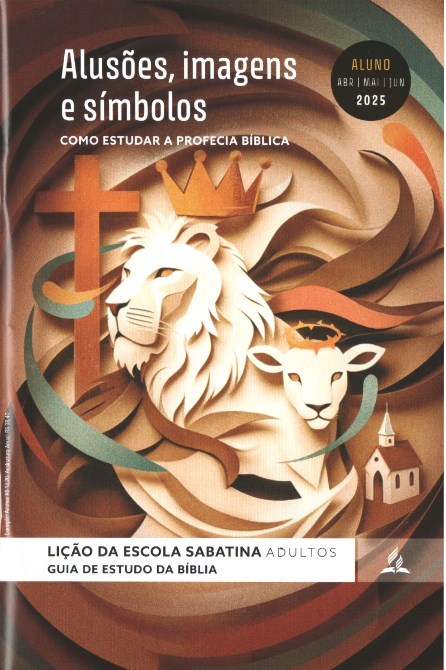 LEITURAS DA SEMANA: : Gn 2:9-17; Dn 2:31-35; Is 17:12,13; Dn 7:1-3; Rm 3:10-19; Ap 12:15,16; 10:1-1